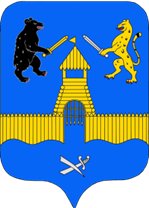 АДМИНИСТРАЦИЯ  СОЛЕЦКОГО МУНИЦИПАЛЬНОГО РАЙОНА
План социально-экономического развития Солецкого муниципального района на 2019 год
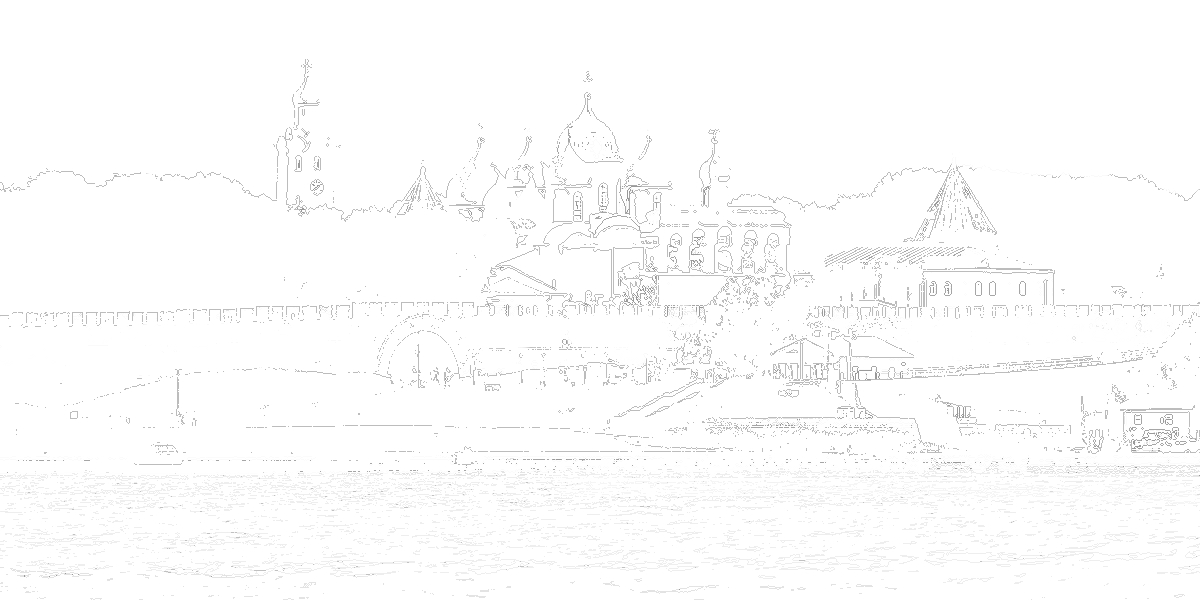 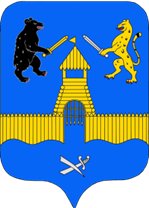 02
АДМИНИСТРАЦИЯ  СОЛЕЦКОГО МУНИЦИПАЛЬНОГО РАЙОНА
Численность населения
Численность населения района (тыс. чел.) 13,4.  Доля в областной численности 2,2%
Численность населения г. Сольцы (тыс. чел.) 8,8. Доля в численности района 65,8 %
Численность населения в сельской местности (тыс. чел.) 4,6. Доля в численности района 34,2%
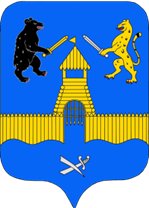 03
АДМИНИСТРАЦИЯ  СОЛЕЦКОГО МУНИЦИПАЛЬНОГО РАЙОНА
Валовый региональный продукт.
Доля района в ВРП области - 0,6 %(13 место) на протяжении 4-х лет.
ВРП на душу населения 114,5 тыс.руб.
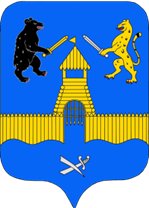 04
АДМИНИСТРАЦИЯ  СОЛЕЦКОГО МУНИЦИПАЛЬНОГО РАЙОНА
Бюджет района
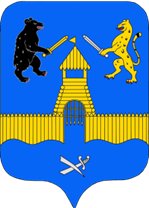 05
АДМИНИСТРАЦИЯ  СОЛЕЦКОГО МУНИЦИПАЛЬНОГО РАЙОНА
Работа по увеличению поступлений доходов в бюджет
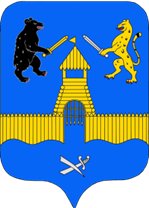 06
АДМИНИСТРАЦИЯ  СОЛЕЦКОГО МУНИЦИПАЛЬНОГО РАЙОНА
Бюджет района: положительный результат
Рост  в 2018 году налоговых и неналоговых доходов на  6% в сопоставимых условиях к уровню 2017 года
Снижение  объема просроченной кредиторской задолженности 
(по состоянию на 01.01.2018 года просроченная кредиторская задолженность муниципальных учреждений составляла 3497,7 тыс. руб., на 1.01.2019 – 171,1 тыс. руб., снижение составило 95,1%, на 1.04.2019 года -  просроченная кредиторская задолженность составила  - 98,2 тыс. руб.
Снижение недоимки по налоговым платежам в консолидированный бюджет района за 2018 год на 16,3 % к уровню 2017 года
(на 1.01.2018 – 8,4 млн. руб., на 1.01.2019 – 7,0 млн. руб., на 1.04.2019 года – 9,2 млн.руб.)
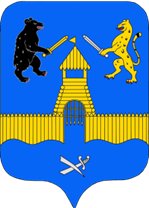 07
АДМИНИСТРАЦИЯ  СОЛЕЦКОГО МУНИЦИПАЛЬНОГО РАЙОНА
Инвестиционная деятельность
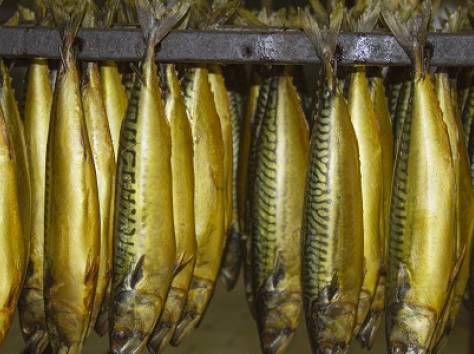 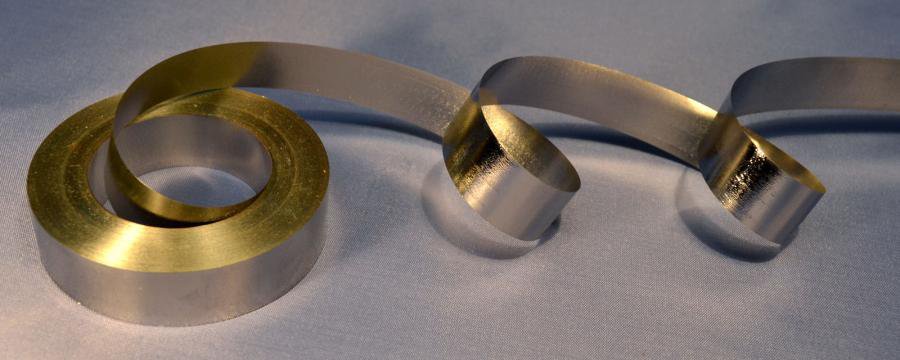 ООО « Солецкий рыбный двор» - инвестиционный проект  производство копченой рыбы
ООО «Эллипс» производство аморфной нанокристаллической ленты
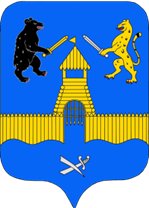 08
АДМИНИСТРАЦИЯ  СОЛЕЦКОГО МУНИЦИПАЛЬНОГО РАЙОНА
Производство промышленной продукции
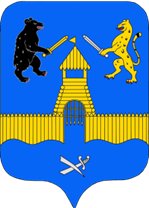 09
АДМИНИСТРАЦИЯ  СОЛЕЦКОГО МУНИЦИПАЛЬНОГО РАЙОНА
Сельское хозяйство
Производство продукции сельского хозяйства в хозяйствах всех категорий – 639,5 млн. рублей Индекс производства 111,3%
5632 личных подсобных хозяйства
5 сельскохозяйственных организаций,
29  крестьянских (фермерских) хозяйств
Поголовье  сельскохозяйственных животных на 01.01.2019 г., голов 	
Крупный рогатый скот -2892,  в т. ч. коров -1264
Свиней - 2015
Овец  - 731
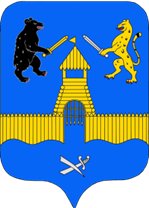 10
АДМИНИСТРАЦИЯ  СОЛЕЦКОГО МУНИЦИПАЛЬНОГО РАЙОНА
Потребительский рынок
Населению района реализовано товаров на сумму более 1611,7млн. рублей
Товарооборот на душу населения 119,1 тыс.руб.
11
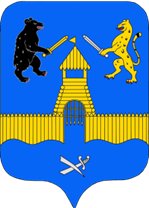 АДМИНИСТРАЦИЯ  СОЛЕЦКОГО МУНИЦИПАЛЬНОГО РАЙОНА
Малое предпринимательство
87 юридических лиц и 249 ИП
31,7 % - доля участия в годовом объеме закупок
Льготное кредитование в Новгородском фонде поддержки малого предпринимательства на сумму 4,5 млн. рублей
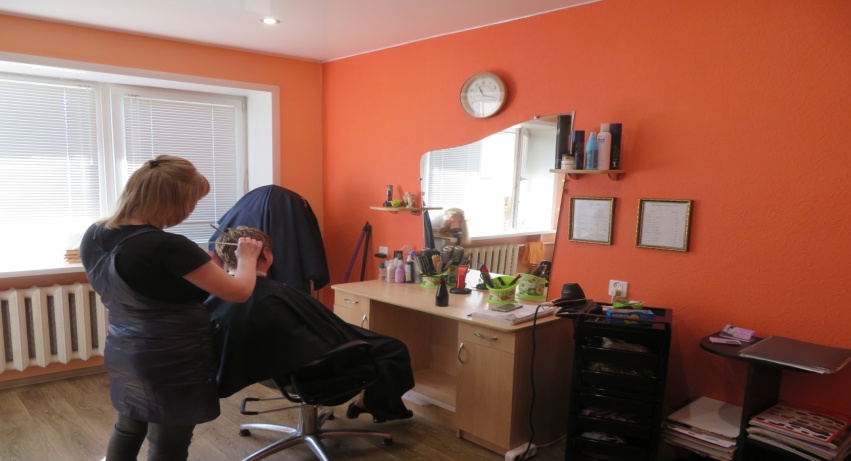 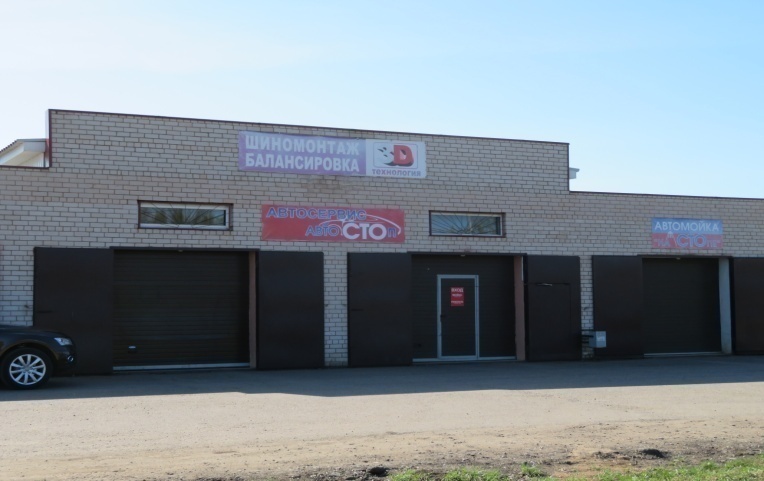 12
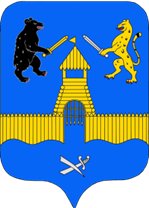 АДМИНИСТРАЦИЯ  СОЛЕЦКОГО МУНИЦИПАЛЬНОГО РАЙОНА
Поддержка местных инициатив
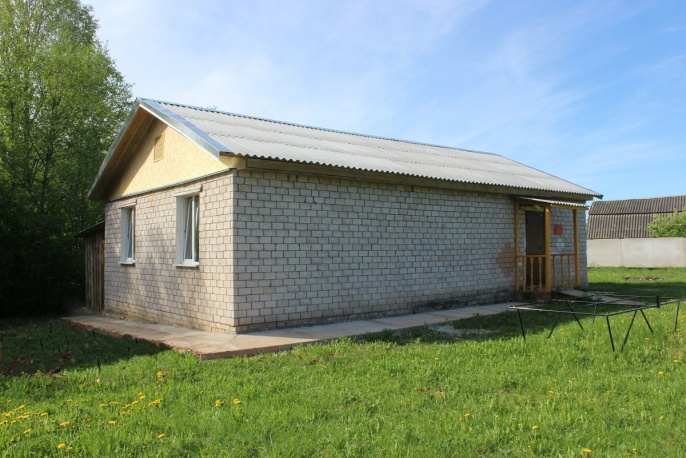 Реализация проектов поддержки местных инициатив граждан на территории городского и сельских поселений в границах муниципального района
Центр по работе с населением д.Песочки
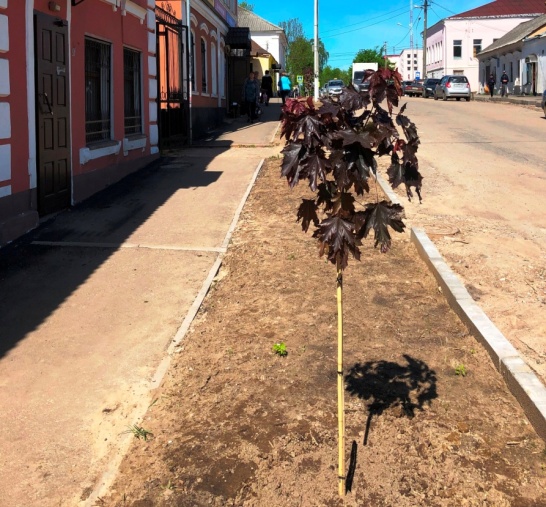 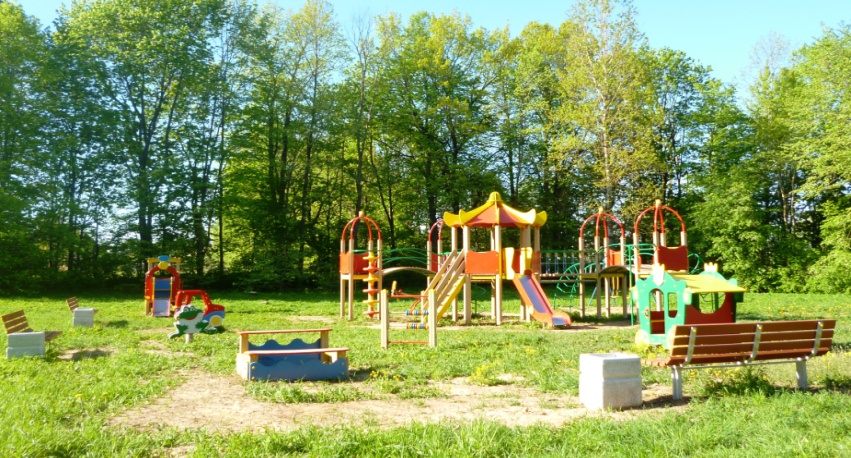 Благоустройство детской площадки  д.Горки
Ремонт тротуаров г. Сольцы
13
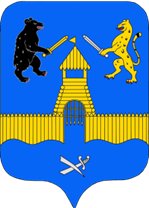 АДМИНИСТРАЦИЯ  СОЛЕЦКОГО МУНИЦИПАЛЬНОГО РАЙОНА
Программа формирование современной городской среды
В 2017- 2018 годы благоустроены:
2 территории общего пользования на общую сумму 2,9 млн. рублей и
24 дворовые территории на общую сумму 8,5 млн. рублей
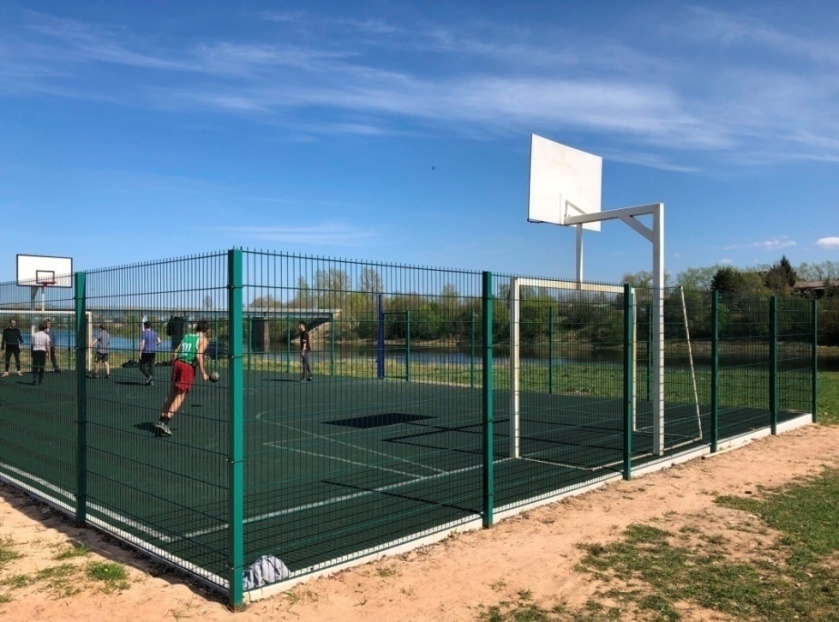 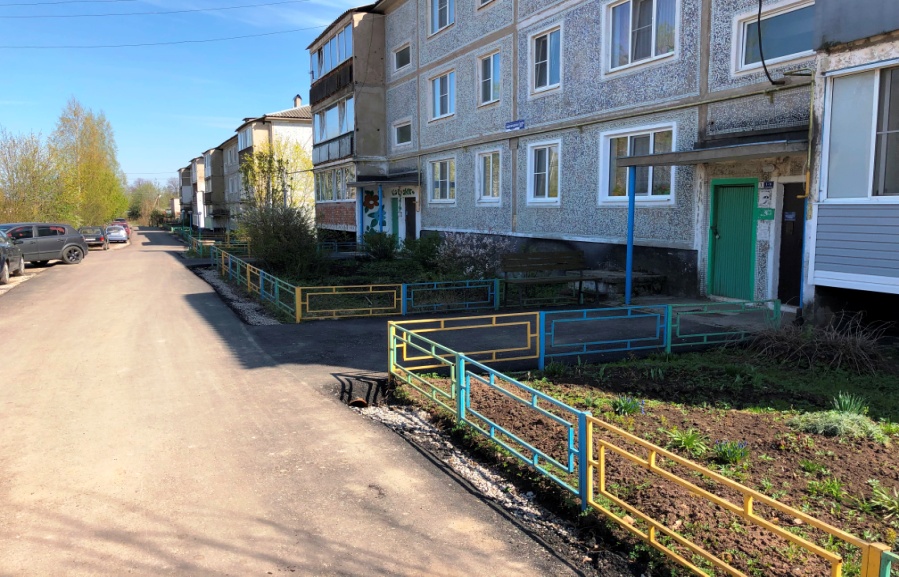 14
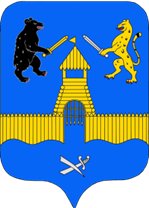 АДМИНИСТРАЦИЯ  СОЛЕЦКОГО МУНИЦИПАЛЬНОГО РАЙОНА
Жилищное строительство
В 2018 году введён в эксплуатацию 21 индивидуальный жилой дом, общей площадью 2253 кв.м
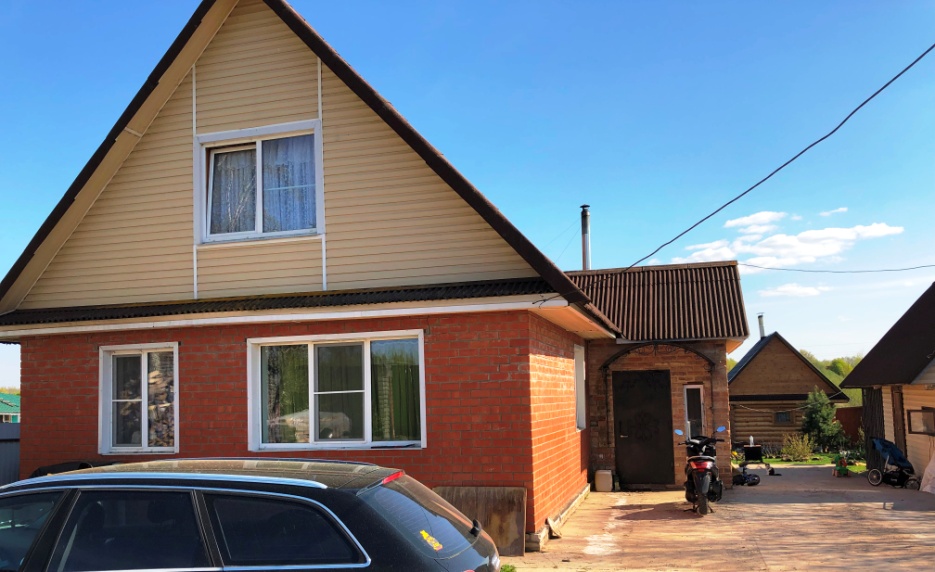 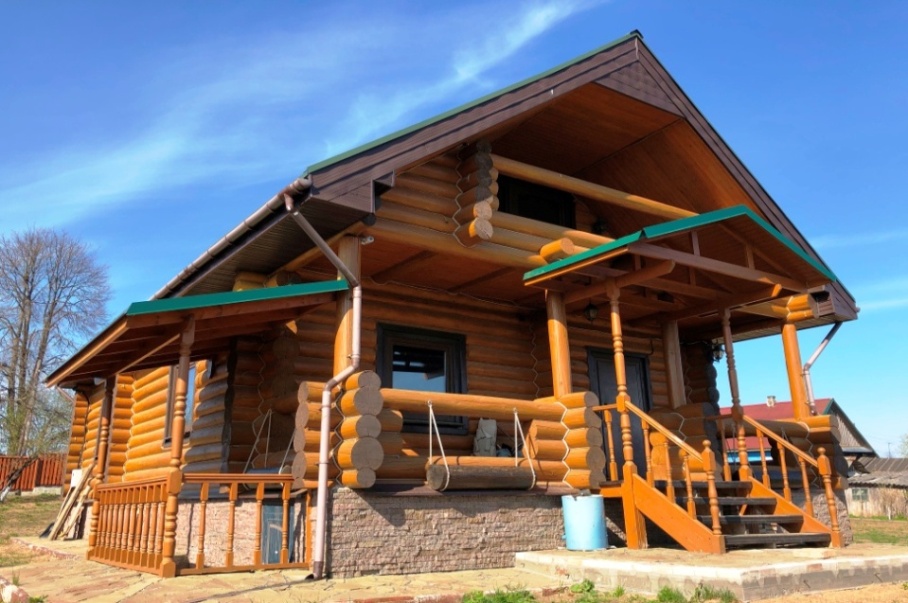 15
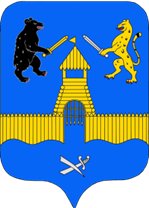 АДМИНИСТРАЦИЯ  СОЛЕЦКОГО МУНИЦИПАЛЬНОГО РАЙОНА
Строительство, ремонт и содержание автомобильных дорог
На территории Солецкого района существуют несколько категорий дорог общей протяженностью - 512,418 км, в том числе:








          В муниципальной собственности муниципальных образований Солецкого муниципального района   252 дороги  протяженностью 158,7 км.
16
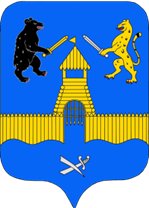 АДМИНИСТРАЦИЯ  СОЛЕЦКОГО МУНИЦИПАЛЬНОГО РАЙОНА
Строительство, ремонт и содержание автомобильных дорог
В 2018 году разработана проектно-сметная документация на капитальный ремонт трубопереезда через ручей Крутец г. Сольцы. Стоимость проекта 16,2 млн. руб.
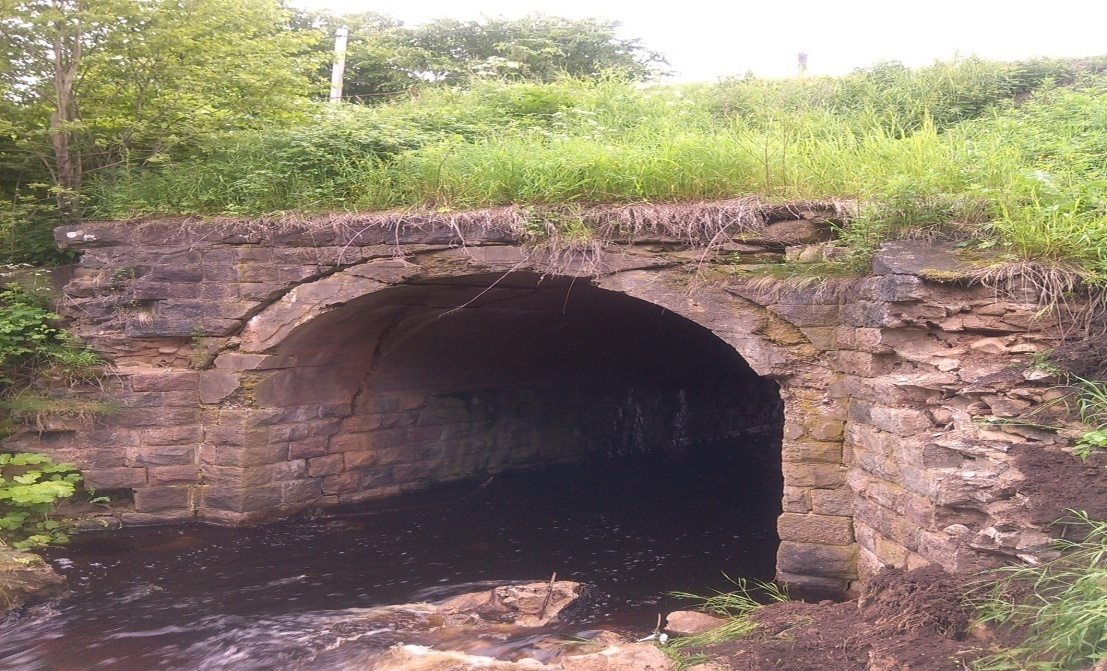 17
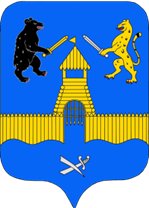 АДМИНИСТРАЦИЯ  СОЛЕЦКОГО МУНИЦИПАЛЬНОГО РАЙОНА
Участие в проекте «Чистая вода»
В 2018 году разработана проектно – сметная документация по строительству модульного блока доочистки воды на водоочистной станции г.Сольцы.
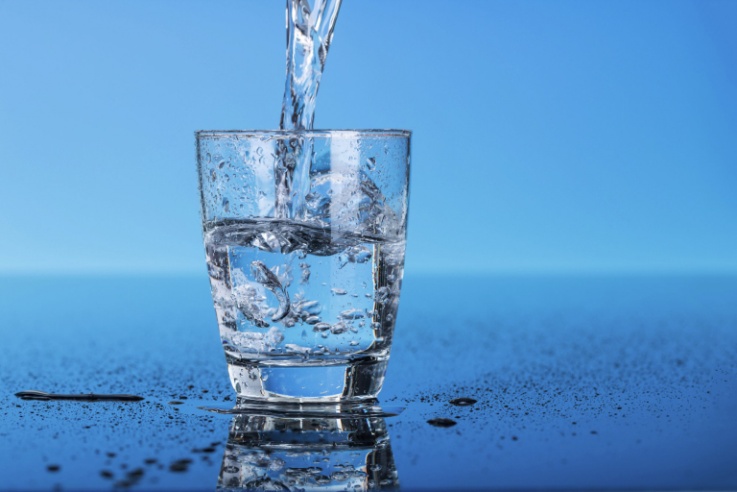 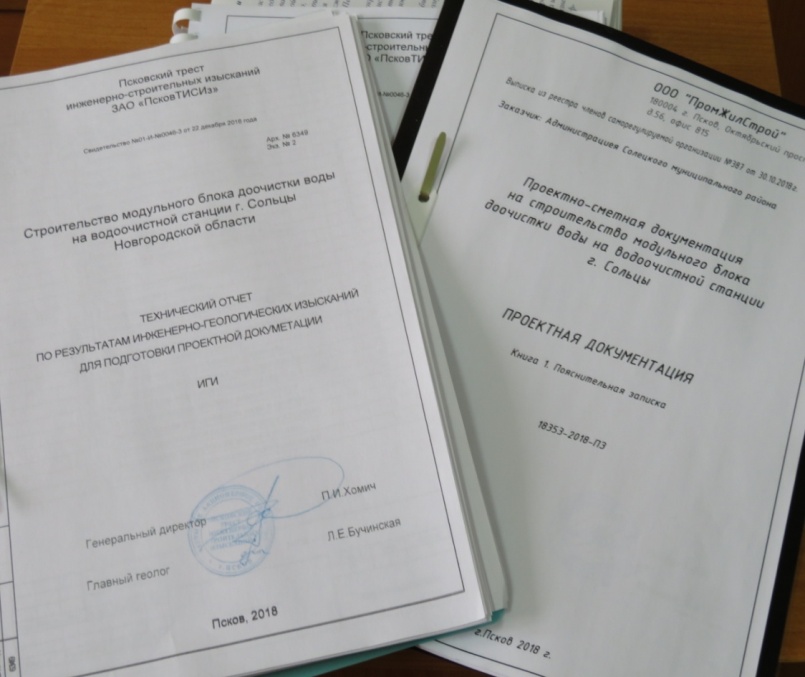 18
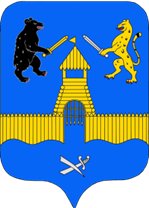 АДМИНИСТРАЦИЯ  СОЛЕЦКОГО МУНИЦИПАЛЬНОГО РАЙОНА
Образование
В 2018 году произведен ремонт спортивного зала основной школы д.Горки
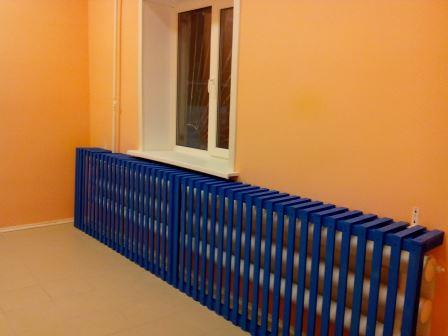 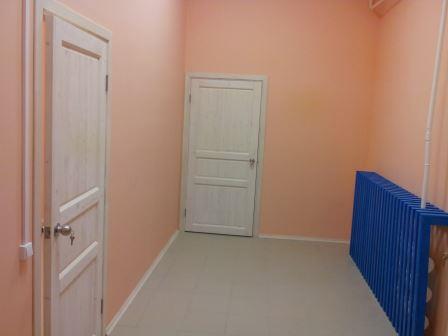 19
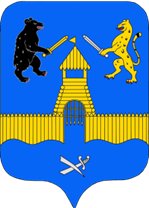 АДМИНИСТРАЦИЯ  СОЛЕЦКОГО МУНИЦИПАЛЬНОГО РАЙОНА
Образование
В МАДОУ «Детский сад № 8 г. Сольцы» произведен капитальный ремонт. Отремонтированы фасад, кровля, внутренние помещения.
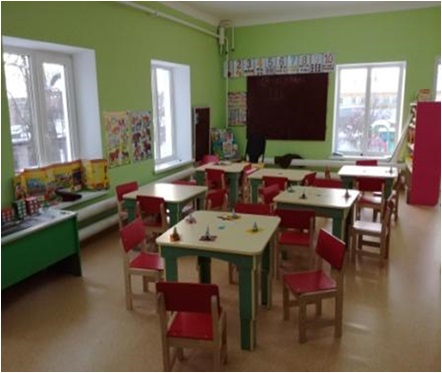 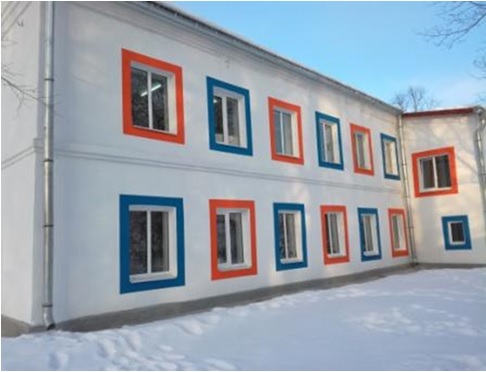 20
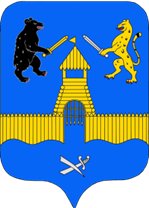 АДМИНИСТРАЦИЯ  СОЛЕЦКОГО МУНИЦИПАЛЬНОГО РАЙОНА
Образование
В 2018 году школы района получили 3 новых автобуса
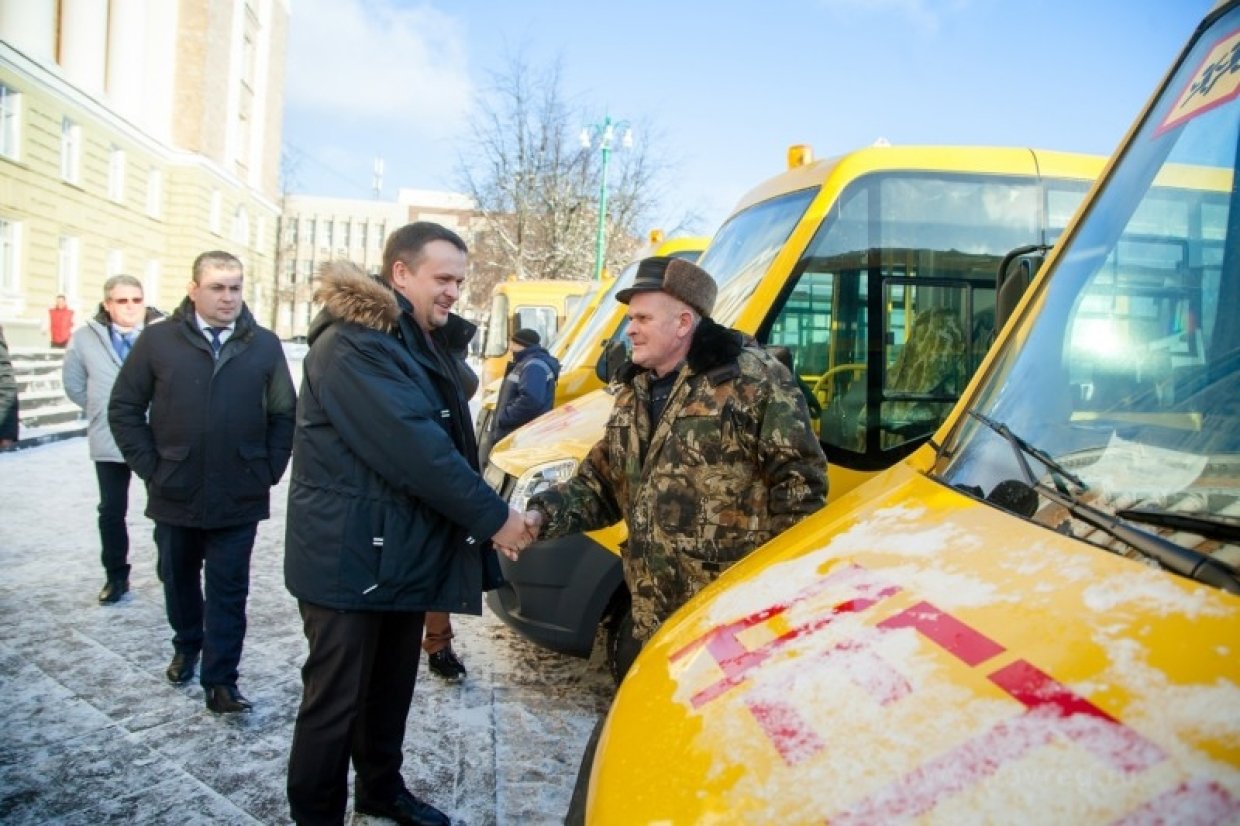 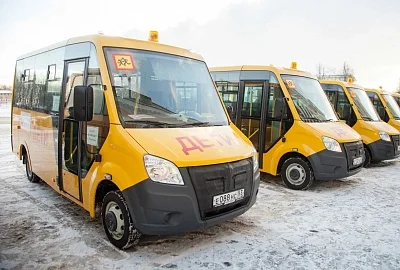 21
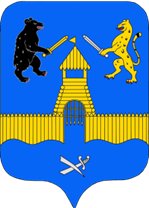 АДМИНИСТРАЦИЯ  СОЛЕЦКОГО МУНИЦИПАЛЬНОГО РАЙОНА
Развитие в сфере туризма
Солецкий район в 2018 году посетили 6231 экскурсант, 118 % к уровню 2017 года
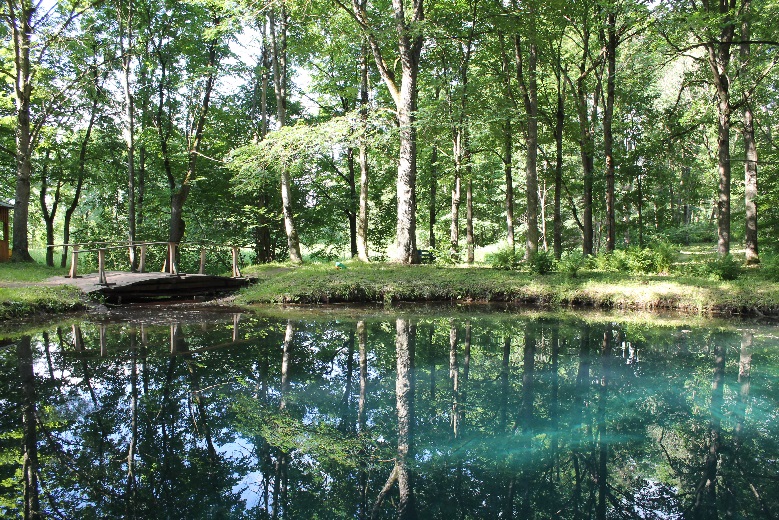 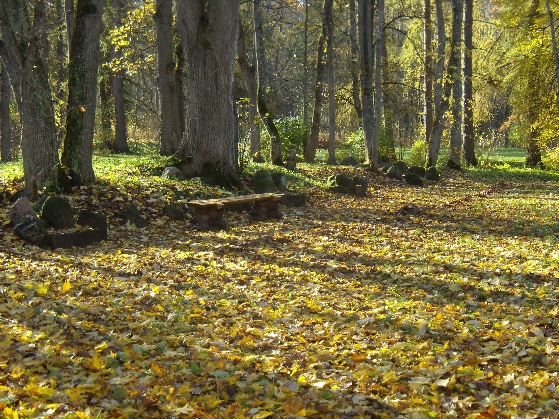 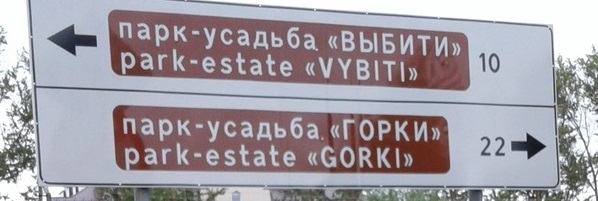 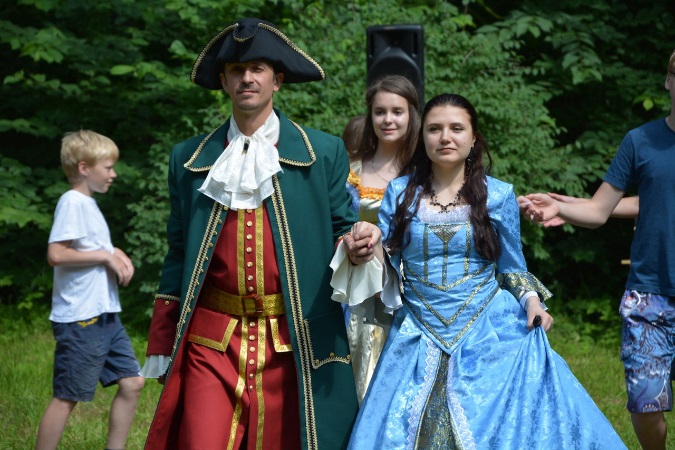 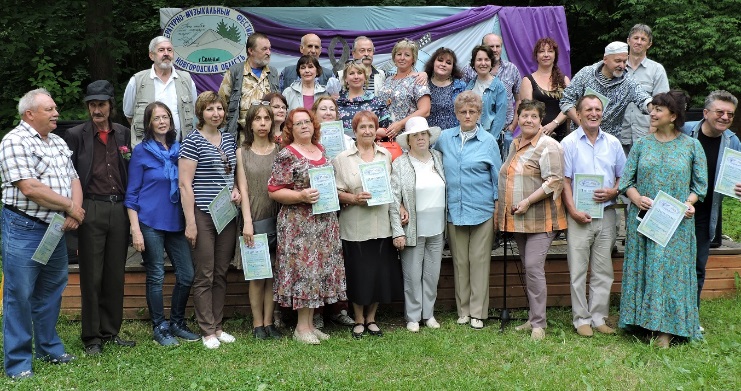 Ежегодный литературно-музыкальный фестиваль «Пою тебя, мой старый парк!»
Ежегодный фестиваль искусств
 «Муза княжеского парка!»
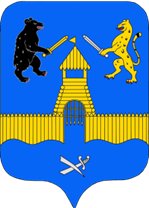 22
АДМИНИСТРАЦИЯ  СОЛЕЦКОГО МУНИЦИПАЛЬНОГО РАЙОНА
Развитие в сфере туризма
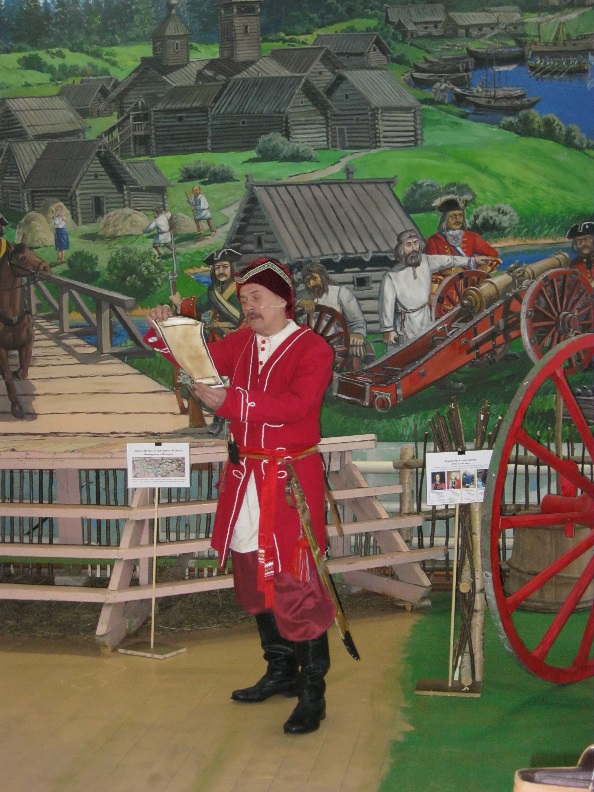 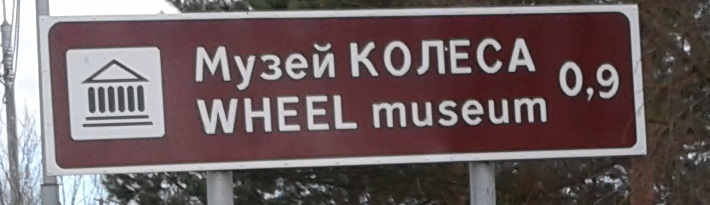 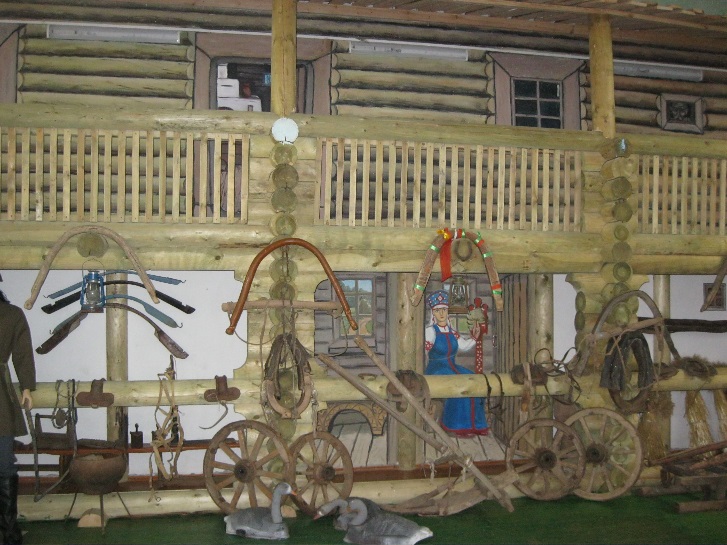 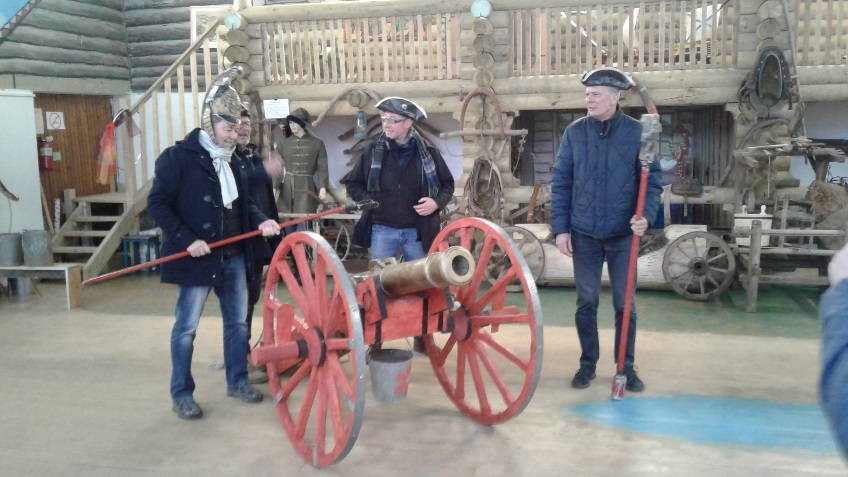 Особой популярностью «Музей колеса» пользуется у школьников Новгородской области
23
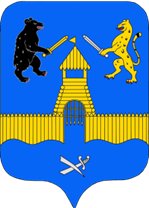 АДМИНИСТРАЦИЯ  СОЛЕЦКОГО МУНИЦИПАЛЬНОГО РАЙОНА
Развитие в сфере туризма
В 2018 году утвержден брэнд города Сольцы «Мишка-варяжек»
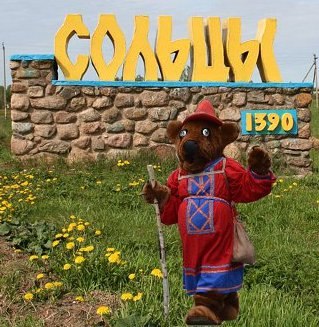 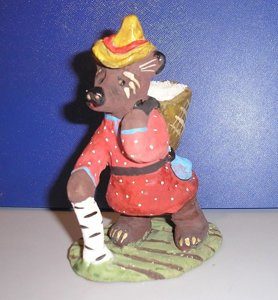 24
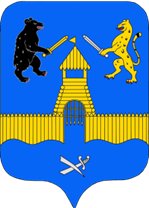 АДМИНИСТРАЦИЯ  СОЛЕЦКОГО МУНИЦИПАЛЬНОГО РАЙОНА
Основные задачи на 2019 год
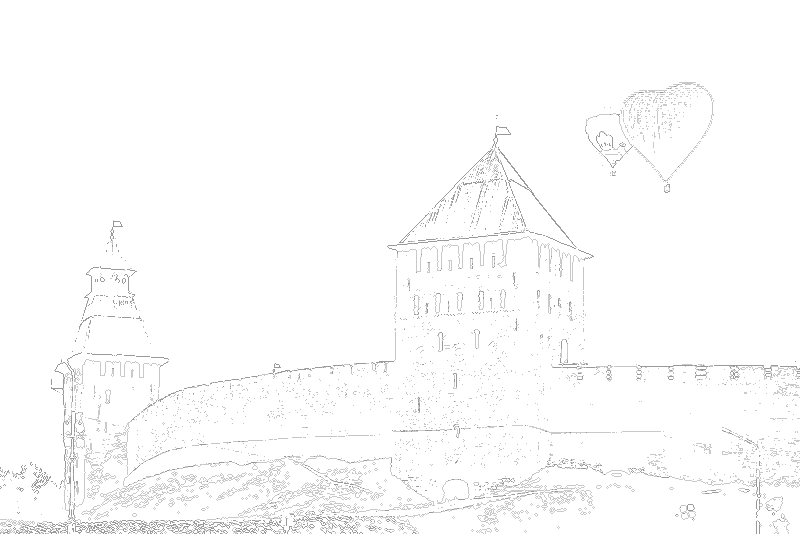 Спасибо
за внимание!